The Influence of the Lower Stratosphere and Tropical Tropopause Layer on Tropical Cyclones
Kerry Emanuel
Lorenz Center
MIT
Susan Solomon has actively addressed this issue, focusing on the effect of near-tropopause temperature on tropical cyclone potential intensity
Worked with Daniel Gilford, Allison Wing, Doris Folini, Sean 	Davis, Chiara Gagnazzo, and myself


  Today:  Review of this work with extension through 2018, and 	some new research on high frequency variability of tropical 	cyclone environmental variables
Main Conclusion:The Stratosphere and Tropical Tropopause Layer Matter for Tropical Cyclones
Basic TC Physics: Energy Production
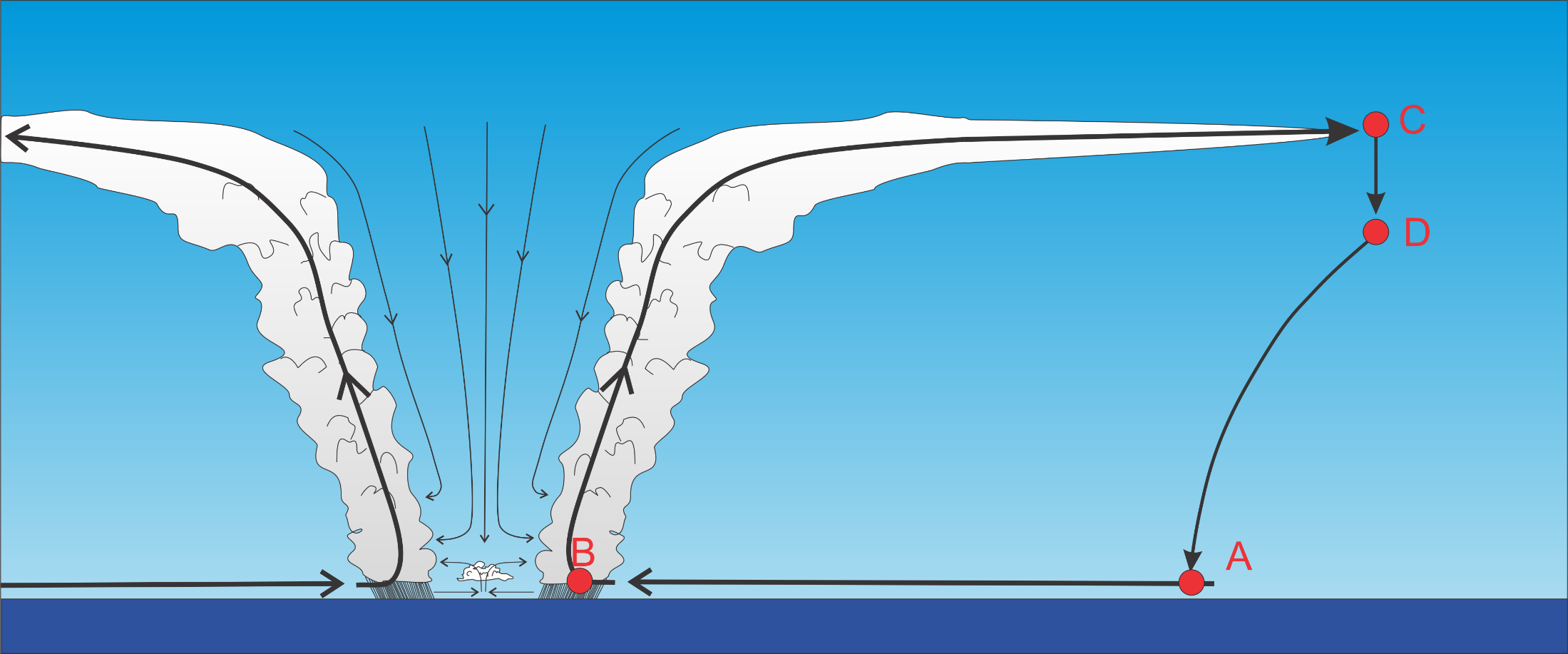 Isothermal
Loss
Moist adiabatic
Moist adiabatic
Isothermal; large input of heat from sea
Theoretical Steady-State Maximum Hurricane Wind Speed:
Saturation static energy of sea surface
Surface temperature
Saturation static energy of the boundary layer
Ratio of surface exchange coefficients of enthalpy and momentum
Outflow temperature
Air-sea enthalpy disequilibrium of moist static energy
North Atlantic Tropical Cyclone Power Dissipation (from historical TC data)
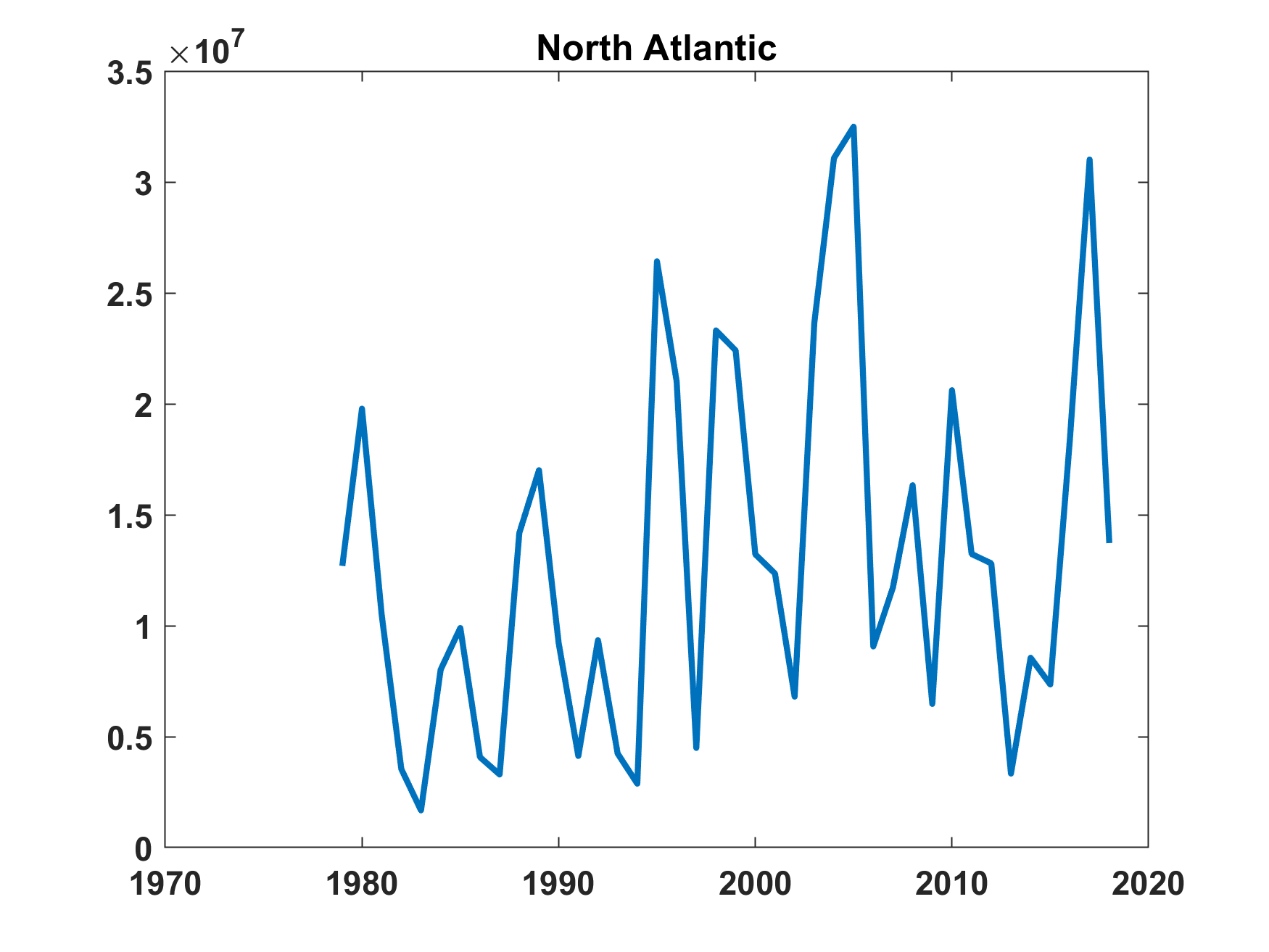 Correlation Between TC Power Dissipation and Potential Intensity (from ERA5 Reanalyses)
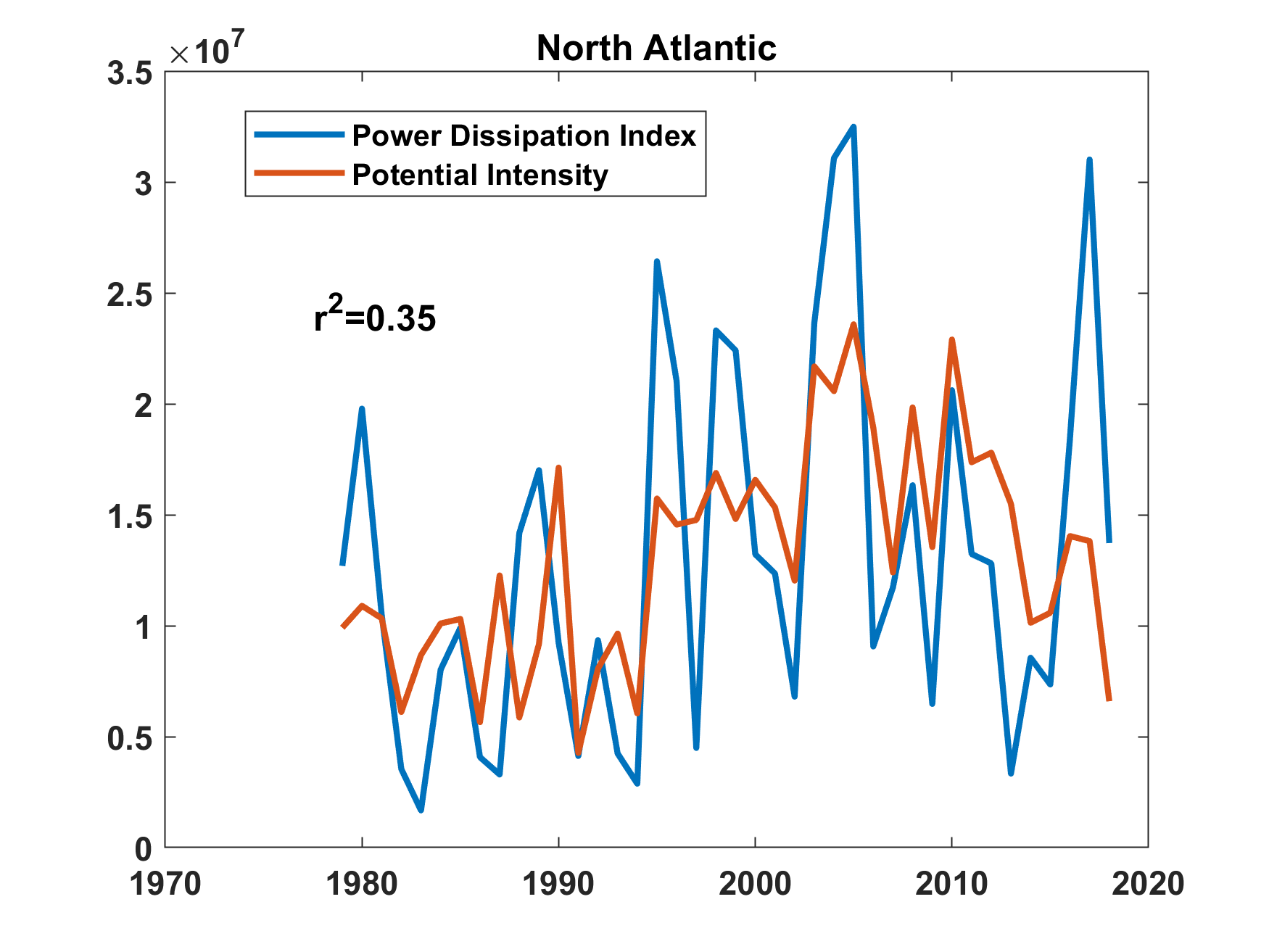 (PI calculated over Atlantic Main Development Region, August-October)
Outflow Temperature (ERA5)
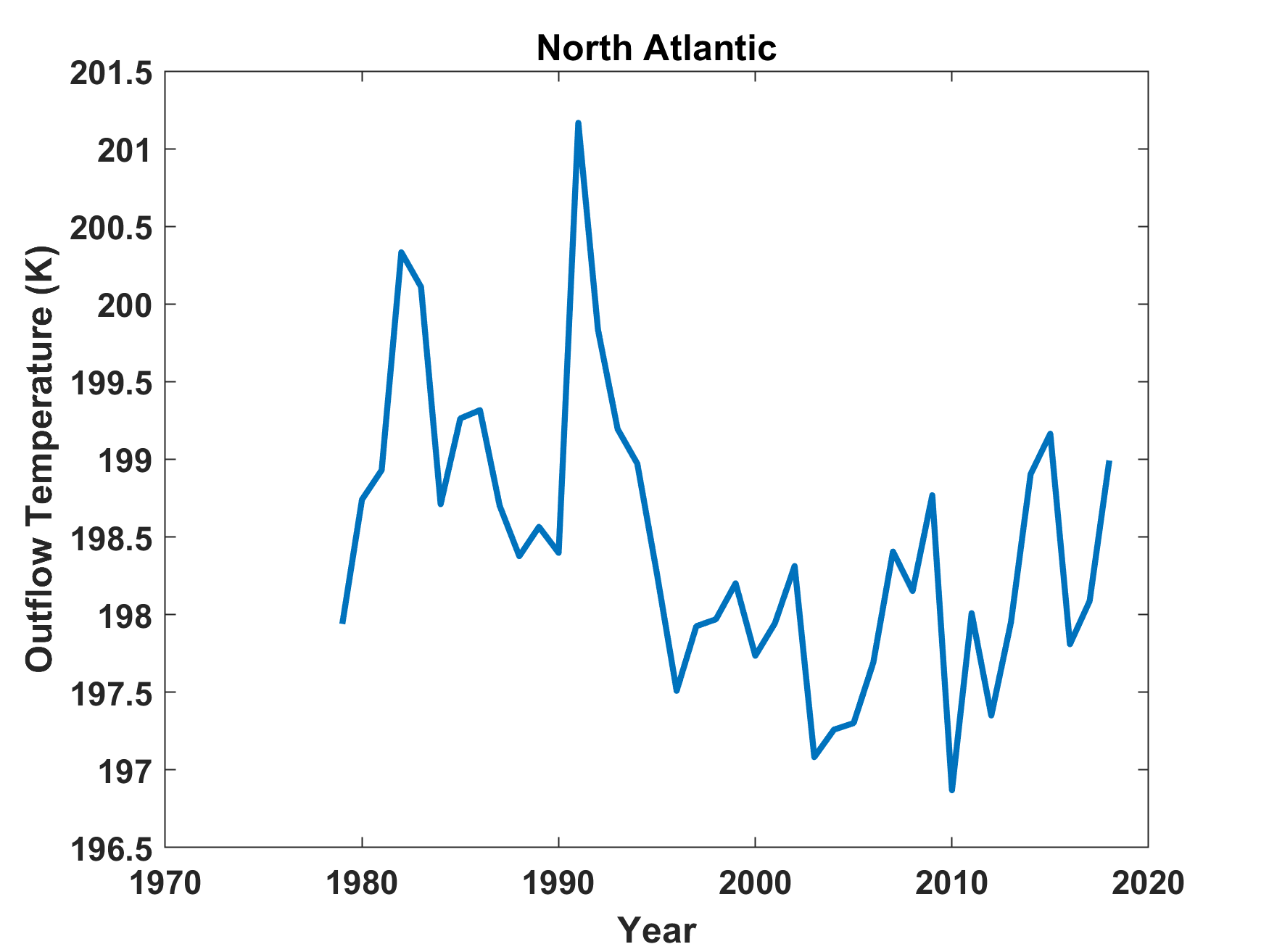 Pinatubo
El Chichon
(Calculated over Atlantic Main Development Region, August-October)
Cooling induced by ozone loss?
Correlation Between Outflow Temperature and Potential Intensity
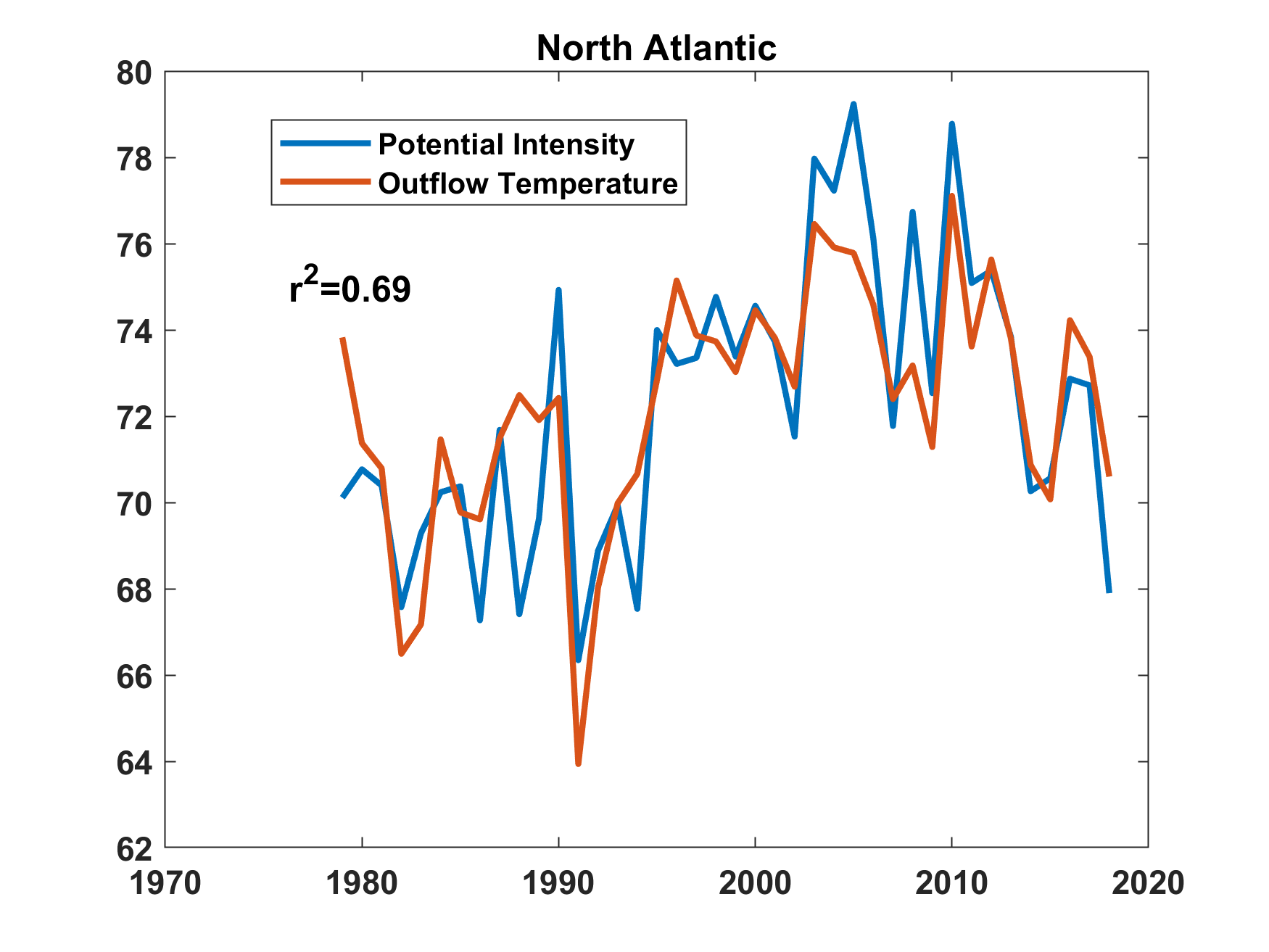 m/s
Yet variability in outflow temperature accounts directly for only ~10% of variability of potential intensity
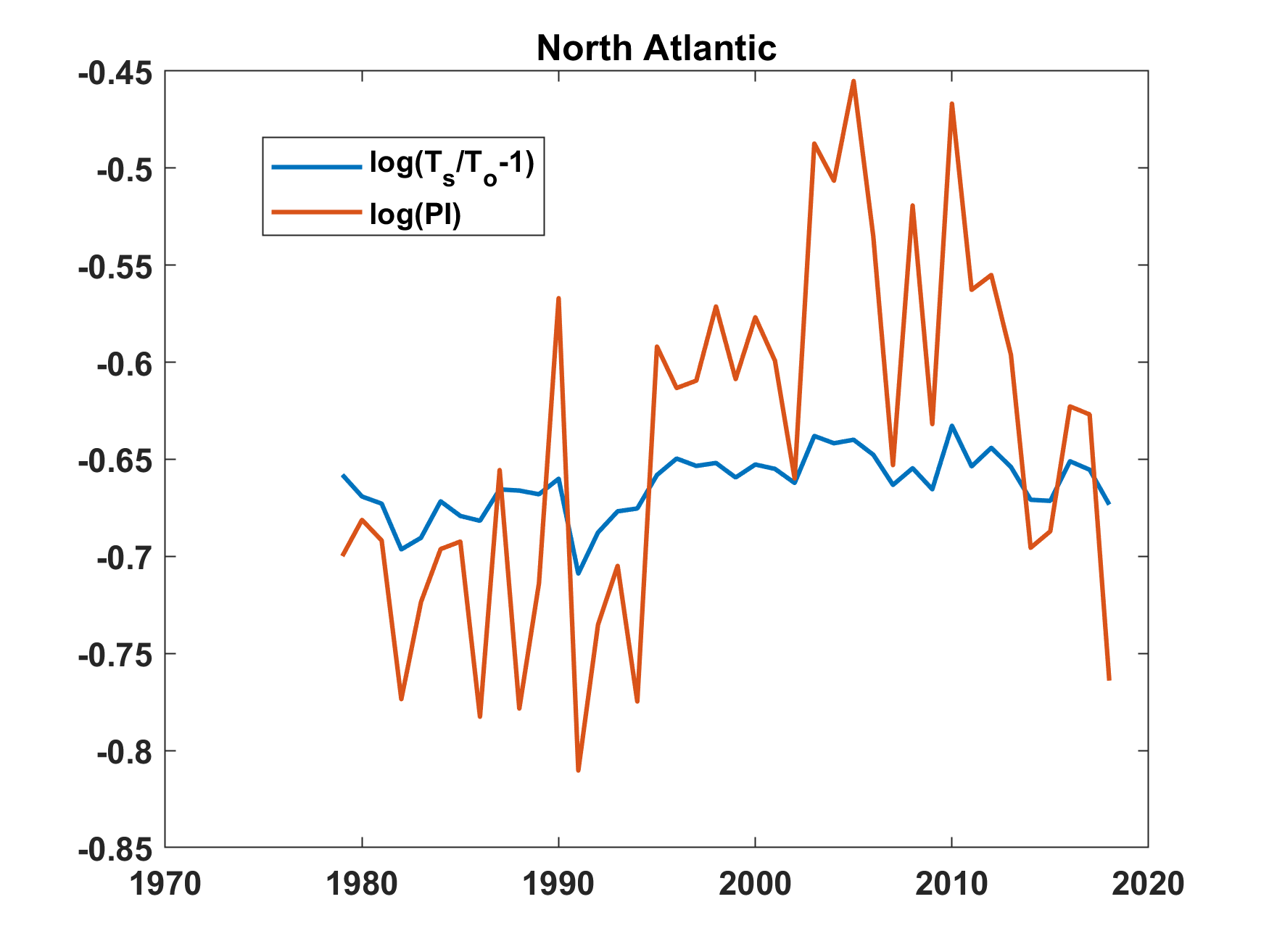 High Frequency Variability of Potential Intensity
PI calculated from twice-daily rawinsonde data at 	tropical island stations together with monthly mean 	sea surface temperature linearly interpolated to the 	location and time of the rawinsonde

  00 and 12 GMT radiosonde-derived quantities are 	averaged together to reduce diurnal signal
Daily Mean Potential Intensity, Majuro, 2018
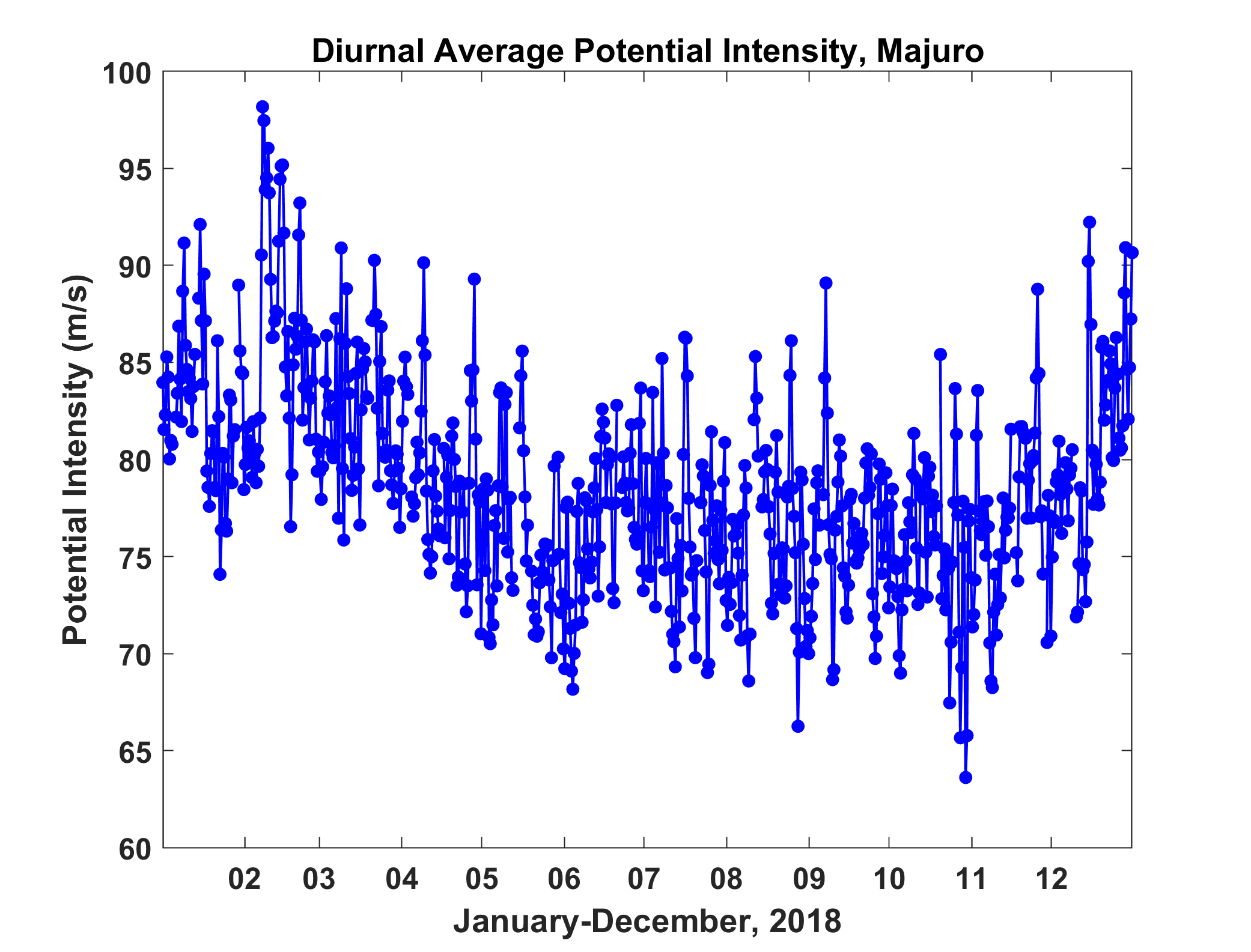 Power Spectrum of Potential Intensity, Majuro, 2018
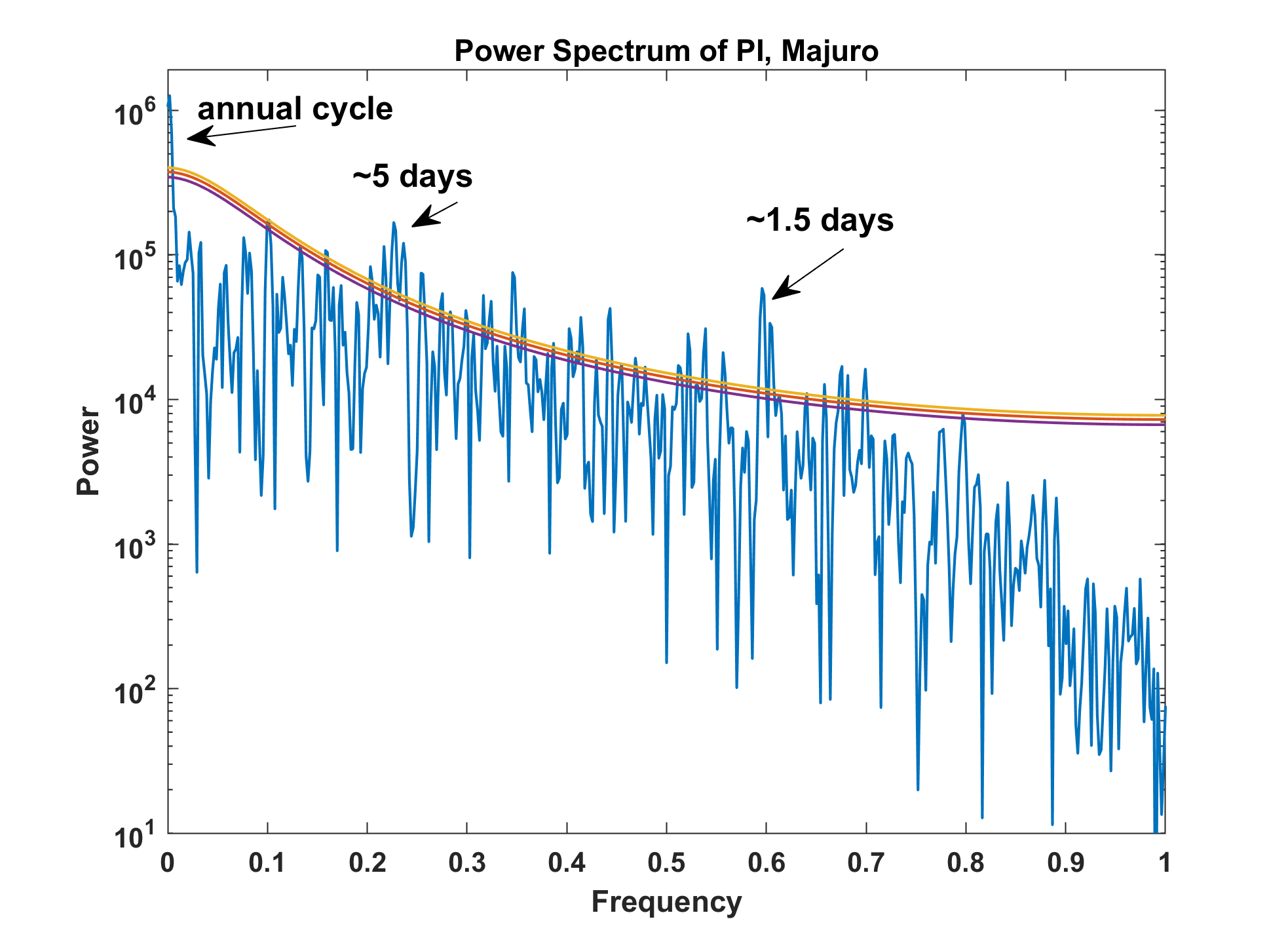 Majuro, September 2018
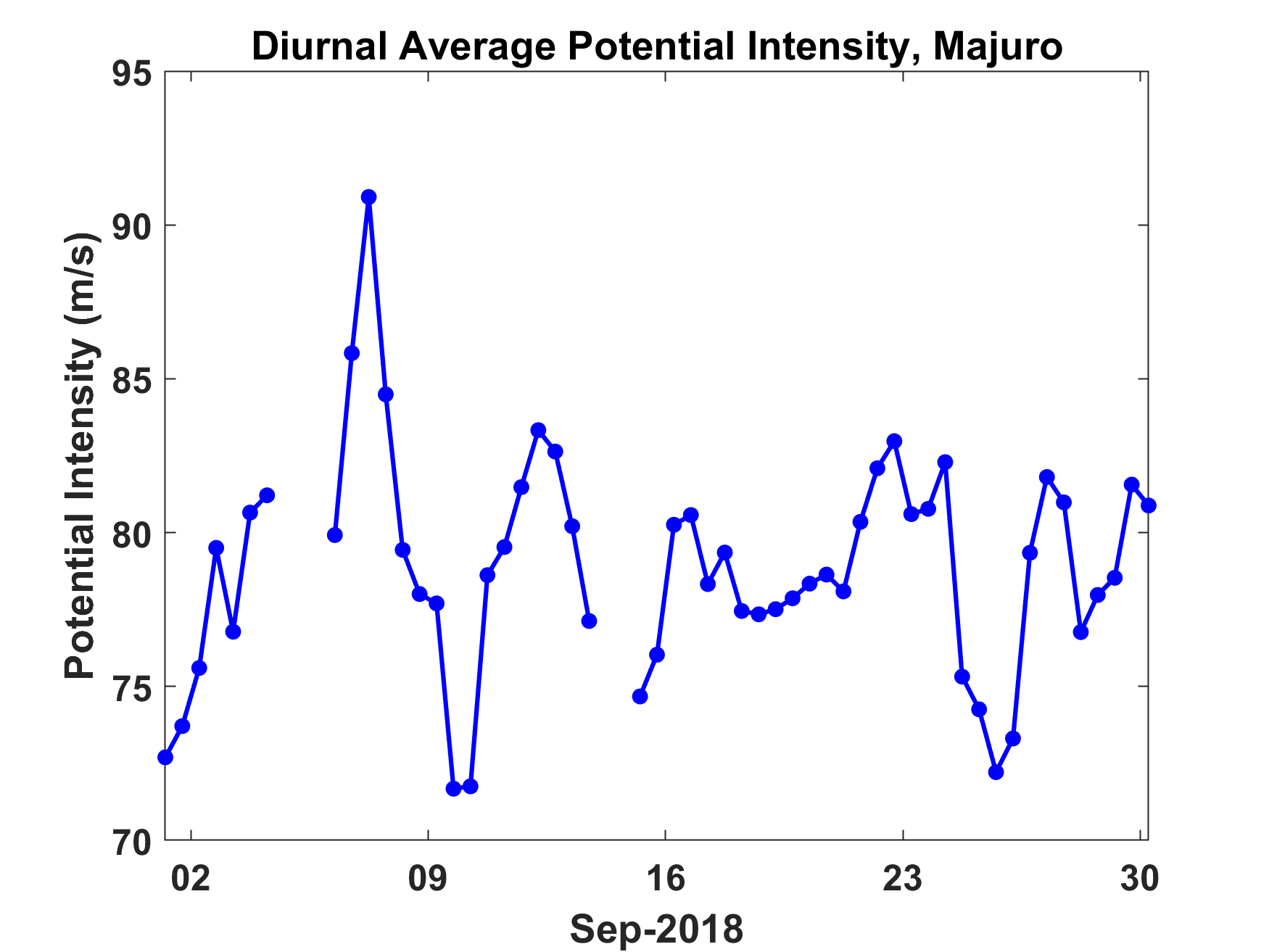 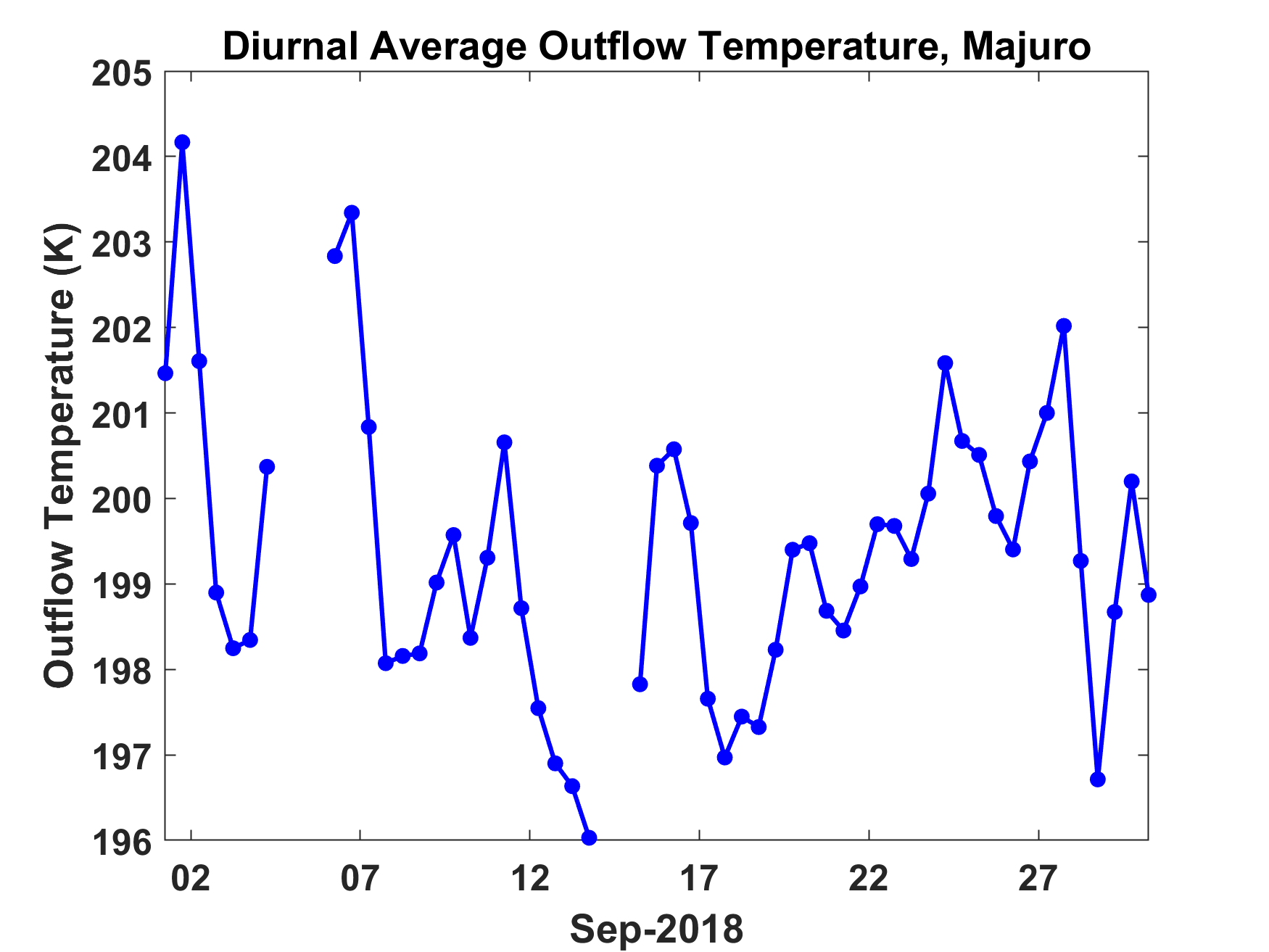 Potential Intensity
Outflow Temperature
Time-Pressure Section of θB , September, 2018
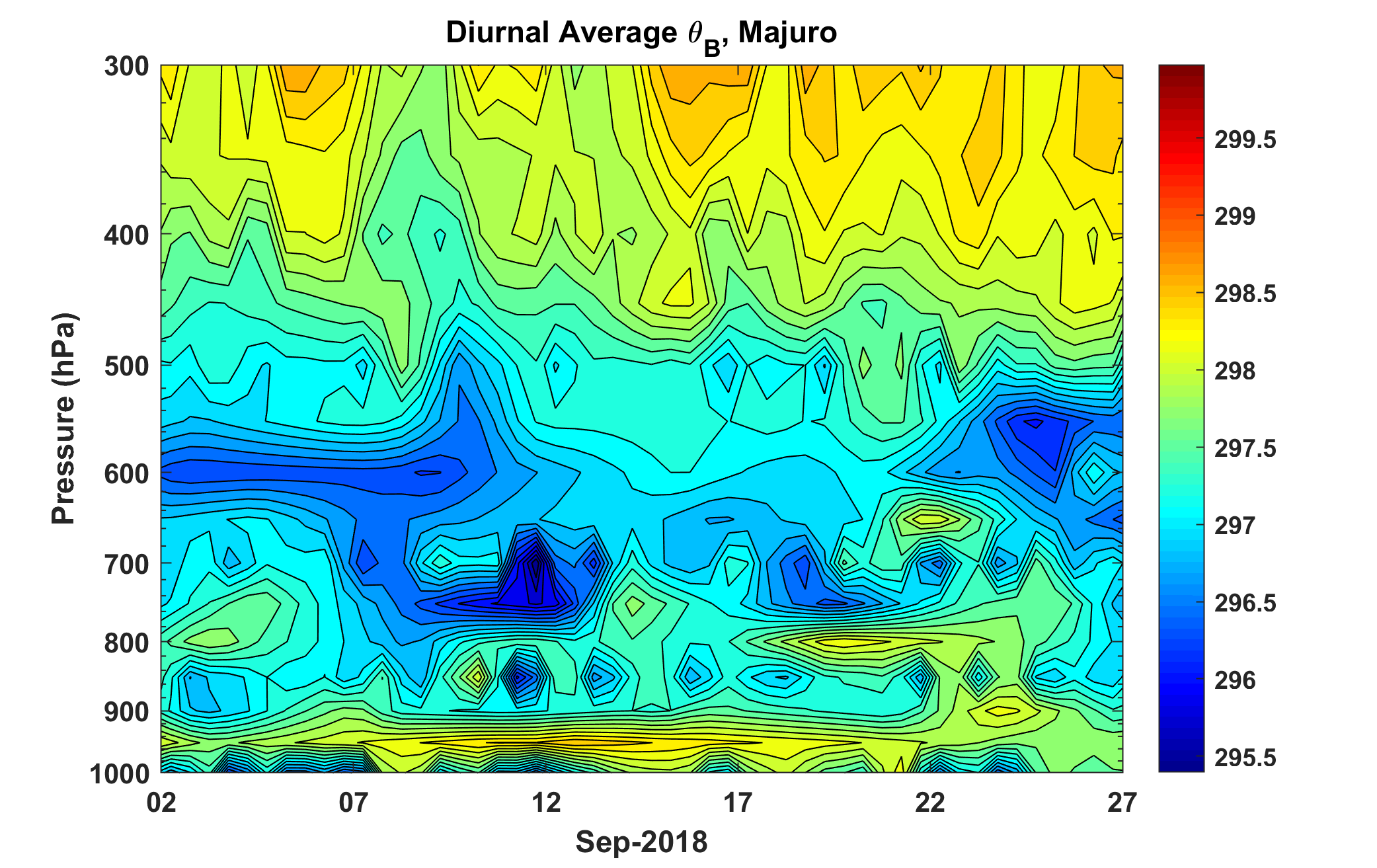 Summary
Temperature in the tropical tropopause layer can have a 	substantial effect on tropical cyclone activity through 	modulation of the TC outflow temperature
 Volcanoes reduce potential intensity by increasing outflow 	temperature owing to shortwave absorption by aerosols for 	a few years after major eruptions
 It is possible that chlorine-driven ozone destruction is 	enhanced by volcanic aerosols, leading to cooling of the 	lower stratosphere that persists after the direct aerosol 	warming
 There is substantial high frequency (2-10 day) variability of 	tropical cyclone potential intensity, whose source is being 	investigated